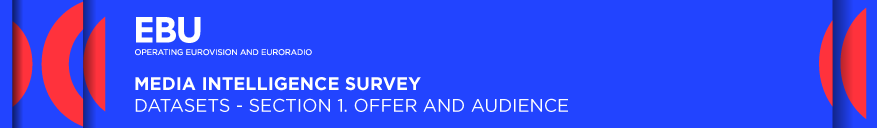 Nadawcy publiczniwskaźniki oglądalności wśród ogółu widzów i młodych 16-24 lata
Wielka Brytania, Niemcy, Francja, Włochy, Hiszpania, Dania, Belgia, Holandia, Szwecja, Polska, Czechy

dane EBU  za 2013 rok
Spis treści:
Metodologia pomiaru
Oglądalność tv publicznej wśród ogółu i grupy młodych 16-24 lata
Udziały głównych stacji publicznych
Oglądalność przesunięta w czasie  -TSV
1. Metodologia
2. Oglądalność TV publicznej (4+)
*Hiszpania – zasięg 1 min.
2. Oglądalność TV publicznej (4+)
*nowy panel BARB od 2010 r.; dane do 2011 obejmują stacje: BBC One, BBC Two, BBC Three, BBC Four,  BBC HD, BBC News, BBC Parliament,  od 2011 r. także CBBC, Cbeebies, Red Button.
2. Oglądalność TV publicznej (4+)
2. Oglądalność TV publicznej (4+)
*Szwajcaria – zmiana metody pomiaru, dane z 2013 r. nie powinny być porównywane z ubiegłymi latami
2. Oglądalność TV publicznej (4+)
*Portugalia – od marca 2012 r. pomiar prowadzi GfK.
2. Oglądalność TV publicznej (4+)
2. Oglądalność TV publicznej (4+)
2. Oglądalność TV publicznej (young adults)
*Hiszpania – zasięg 1 min.
2. Oglądalność TV publicznej (young adults)
2. Oglądalność TV publicznej (young adults)
*Hiszpania – zasięg 1 min.
3. Udziały (%) 1. i 2. programu (2013)
3. Udziały (%) 1. i 2. programu (2013)
4. Time-Shifted Viewing (TSV)
VOSDAL (viewing on same day as live) – oglądanie tego samego dnia, co oryginalna emisja, ale nie w czasie emisji

TSV (time-shifted viewing) – oglądanie przesunięte w czasie (np. do maksymalnie siedmiu dni po emisji)

Consolidated viewing – oglądanie na żywo (live) + oglądanie tego samego dnia (VOSDAL) + oglądanie przesunięte w czasie (o kilka lub jeden dzień)
4. TSV – wszystkie gosp. dom.
W 2013 pomiaru TSV nie prowadzono w  Polsce, Rosji, Serbii, Słowacji, Słowenii, Bośni i Hercegowinie, Bułgarii, Estonii, Gruzji, Mołdawii, na Cyprze, Węgrzech, Litwie i Łotwie.
4. TSV – gosp. dom. z PVR